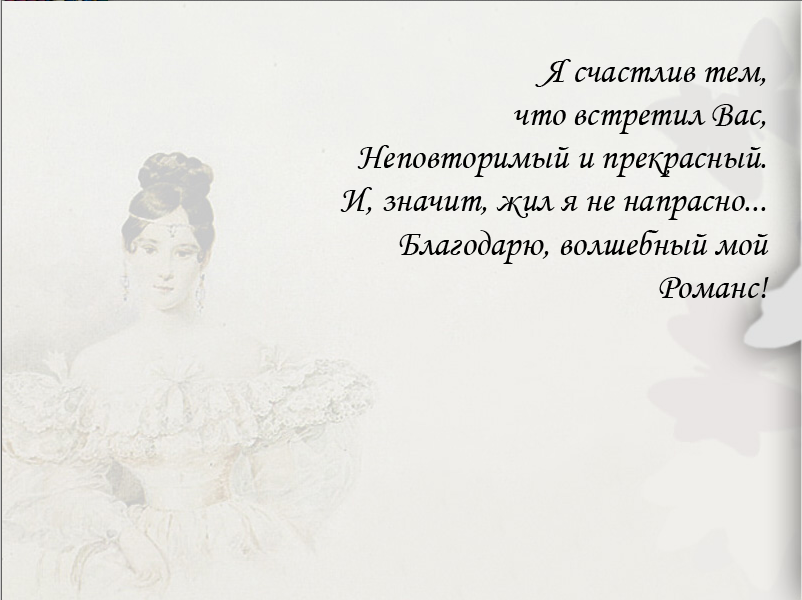 Вокальная музыка. Романс.
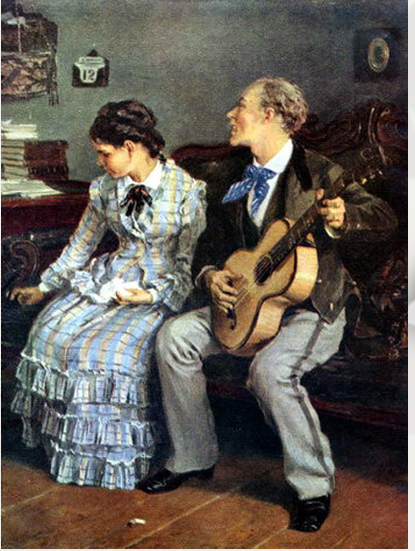 А. Е. Варламов
«Вдоль по улице 
метелица метёт»
Романс – это небольшое по размеру камерно-вокальное произведение
Родиной романса является ИспанияПесни певцов – трубадуров исполнялись на родном романском языке. Отсюда и пошло название «романсы».
Основной признак романса – более детальная связь слова и музыки
В конце XVIII – начале XIX века жанр романса стал одним из выдающихся явлений отечественной музыкальной культуры. Ранние образцы русского романса тесно связаны с народной песней.
Благодаря своей задушевной искренности и мелодической красоте лучшие произведения А.А. Алябьева, А.Е. Варламова, А.Л. Гурилева, П.П. Булахова, А.И. Дюбюка распевались по всей России. Эти романсы мы называем массовыми бытовыми или любительскими.
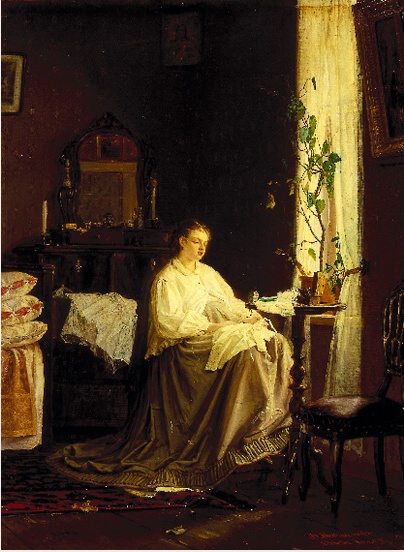 Камерный или концертный романс писался профессиональными композиторами, предназначался для исполнения профессиональными певцами в концертных залах. Это были высокохудожественные образцы вокального творчества
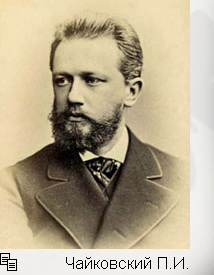 В настоящее время под термином «русский романс» подразумевается все многообразие камерных вокальных форм с инструментальным сопровождением.
Автор  презентации – учитель музыки Беляева Т.С.ГОУ СОШ №588Колпинского районаг. Санкт-Петербурга
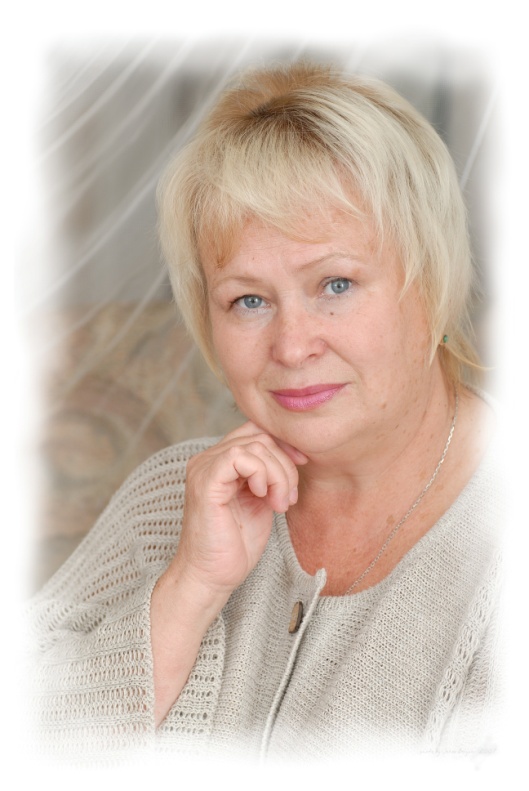